HOME TEXTILES EXPORT COUNCIL (HTEC)
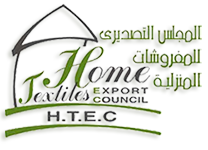 [Speaker Notes: Good Morning everyone, This Amr El Tabbakh a board member in the Egyptian Home Textile Export Council.
 On Behalf of the all the Board, I would like to Welcome Mr. Timo and all the Heimtextil Team  in Egypt.]
Overview of Egypt's Textile Sector
-    Egyptian textile industry is very ancient dating back to            the age of the pharaohs. 
Egypt is home to the only fully vertically integrated  textiles industry in the Middle East, with the entire production process.
Egypt is the best quality producer of long (LS) and extra long staple (ELS) cotton worldwide
[Speaker Notes: I will start this presentation with a quick overview of the Textile sector in Egypt, which is very ancient dated back to the age of the Pharaohs. 
- Egypt have the only Vertically Integrated textile Industry in the M. E. with the entire production process.
- Egypt is also very well known with is best quality production of Long and Extra Long Stable cotton worldwide]
Economic Importance
The textile sector plays an extremely central role in the Egyptian economy.
From the cultivation of cotton to the production of yarns, fabrics. 
Textile and apparel industry is the second largest sector, next to agro.
[Speaker Notes: Economically, the Textile sector plays an extremely important role in the Egyptian Economy.
As I mentioned before we start with the cultivation of Cotton to whole production of Yarn & Fabrics.
It is considered to be the largest Sector after Agro.]
Statistics
More than 30,000 Industrial enterprises working in the textile industry.
About 1,300,000 workers working in the textile field.
[Speaker Notes: As 30 Thousand industrial enterprises work in this Industry, 
and more the 1.3 Million workers work in this field.]
Factors benefiting Egypt’s Export  in the global market
Textile exports figures is starting to recoup again lately to reach its global position. 
Egypt has adequate labor resource.
 Wages are competitive and stable.
 Government runs various training programs upgrading the skill sets of the labors. 
The strategic location of Egypt ensures quick and easy exports 
Egypt is equipped with 15 commercial ports facilitating its exports.
[Speaker Notes: Now I am going to talk briefly about Egypt’s Home Textile Exports. 
Our exports has stared to recoup again lately to  reach back its global position, as we have many advantages like:
1- The adequate labor resources
2- Wages are competitive and stable
3- The Egyptian government is always trying to support all industries, by providing various training programs to upgrade the skill set of the labors.
4- Of course the strategic location of Egypt, which ensures quick and easy exports.
In addition to 15 commercial ports that also facilitates its Exports.]
Main Home Textiles Sectors
Mechanical carpets  
Bed sheets 
Terry Towels, Beach Towels and kitchen Towels
Curtain
Bed Covers & Blankets
Hand-made carpets
Tents 
Mattresses
[Speaker Notes: The main industries in the Home Textile Sector are:]
Main Export Markets
Egypt is famous for its high quality and competitive prices
 
Egypt is considered one of the most important countries exporting Home Textiles worldwide (European Union, United states and Arabian markets).
[Speaker Notes: As I said before Egypt’s Home Textiles  is very Famous with its high Quality and Competitive prices. 
And our main Export Markets are the EU, the US, and of cource all Arabian Markets.]
The  HeimtextilInternational Trade Fair
Great Exposure to the textile sector:
Creates new business leads
Shows competitors position 
Promotes new products
Stays up to date with the newest trends
Helps in finding distributers/agencies
[Speaker Notes: The Heimtextil is really the main and most important International Trade Fair to our industry
We have been participating since 1996.
I do remember when I was very young in the early  90s, I first used to go as a visitor with my family, and I used to call it the Mekhka of the Textile industry.
This Fair is a great Exposure to all exhibitors and visitors as well it :]
The Home Textiles Export Council
Increase the number of Egyptian exporters by participating in the heimtextil.
Encourage more small & medium companies to participate to gain knowledge and experience  from the most important Textile Fair.
Arrange & invite potential buyers to meet the Egyptian participants during the heimtextil Fair.
[Speaker Notes: The Home textile export council has a very long relation with the heimtextil (as I said more the 20 years)
And our main target from participating in the heim is:
1- Increase the no. of exports by participating in this most import Textile fair
2- Encouraging more small & Medium companies to participate to gain the knowledge and experience.
3- and as an Export council we try to get the best from this great event by arranging and inviting potential buyers and agencies to meet the Egyptian exhibitors during the fair.]
Egypt’s Economic reforms

Finally we aim one day Egypt can host the first heimtextil in Africa & the Middle East.
[Speaker Notes: Finally I would like to thank again Mr. Temo and all the participants in this lovely gathering, and to take this opportunity to mention that Egypt is undertaking an crucial economic reforms that we will all benefits and  generations to come.
We are building a new administrative capital, with a state of the art infrastructure that incudes the biggest conference and exhibition center in Africa and the middle East. 
So as a board member in the Home Textile export council  and as also as a manufacturer, I am very optimistic that we can host the first heimtextil in Africa and The middle East.]